СПОРТИВНО  -  ИГРОВАЯ ПРОГРАММА:
« А ну-ка, мальчики!»
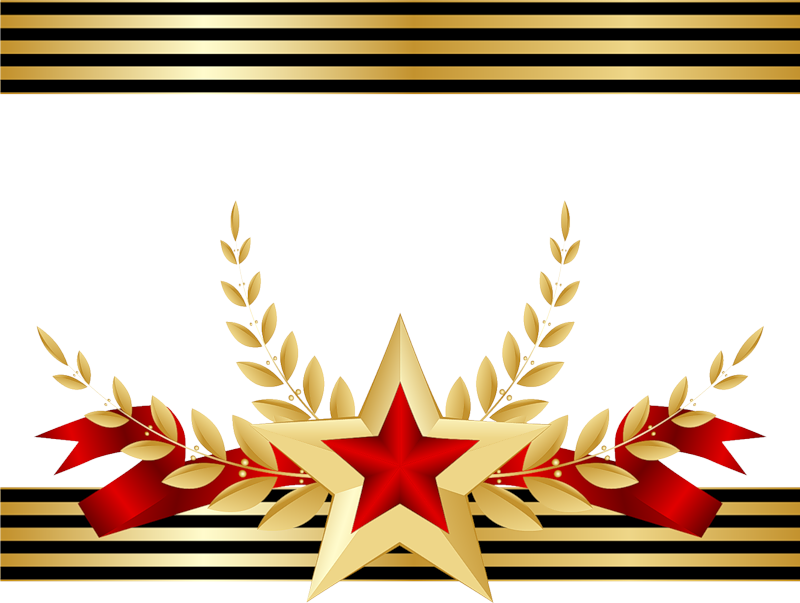 [Speaker Notes: На этом художественно-литературная часть праздника заканчивается . На перемене участники  команд   переодеваются в спортивную форму и отправляются в спортивный зал, где  для них  организаторы  проводят   спортивно-игровую  программу из  7 этапов -  «А ну-ка, мальчики!»]
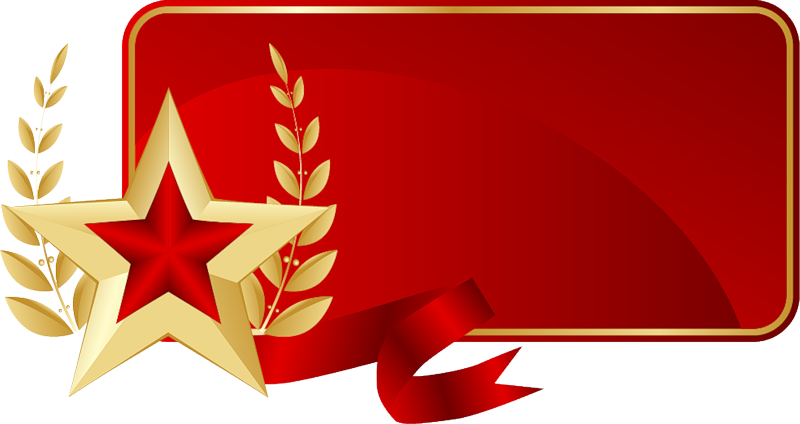 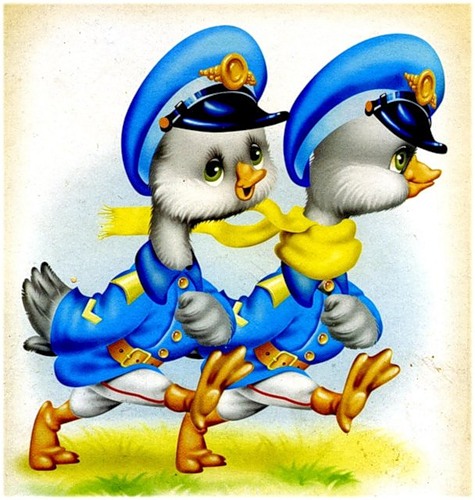 «ОТРЯД 
РАЗВЕДКИ»
Соревнование на скорость между командами.
Каждая команда по сигналу ведущего стартует
по заданному маршруту последовательно 
по одному участнику, по пути аккуратно огибая 
препятствия в обе стороны пути. Выигрывает команда,
без ошибок первой закончившая задание.
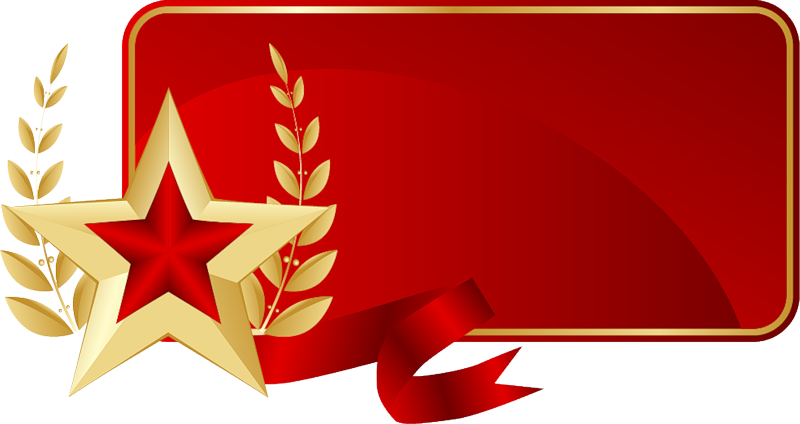 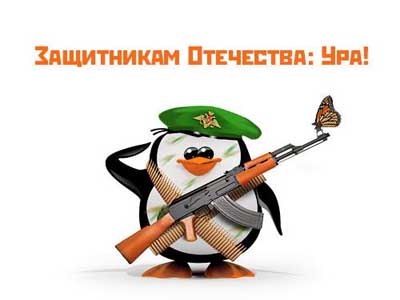 «ДОНЕСЕНИЕ»
Соревнование между командами. 
Цель перебраться через болото 
по «моховым кочкам», перепрыгивая 
обеими ногами с кочки на кочку,
доставить «секретный пакет» в штаб 
и также вернуться назад. Выигрывает команда 
раньше выполнившая задание.
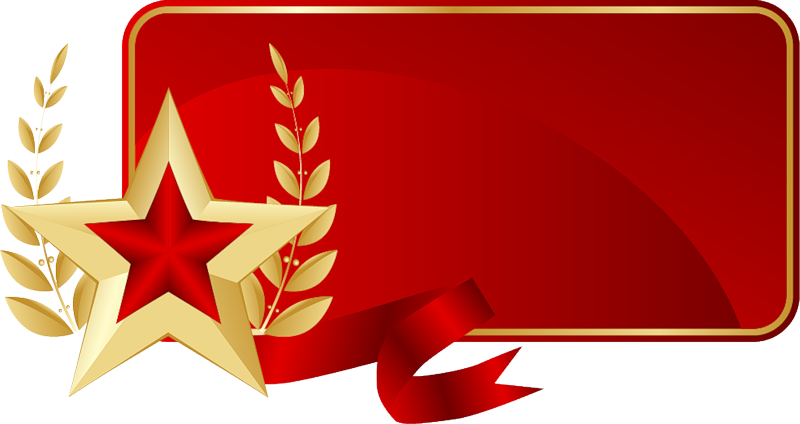 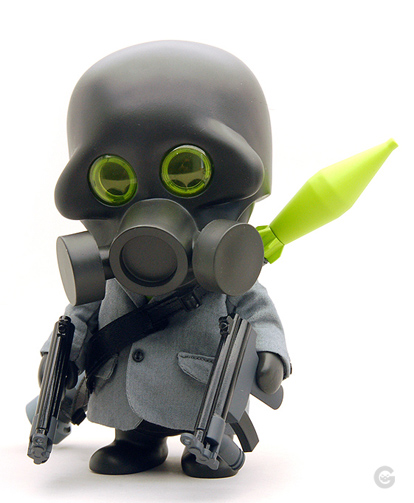 «СНАЙПЕРЫ»
Представители команд  соревнуются на меткость.
Необходимо  попасть теннисными мячиками 
в мусорную корзину с определённого расстояния. 
Каждому участнику даётся 10 снарядов.
Победителем признаётся команда, 
забросившая в цель большее количество снарядов.
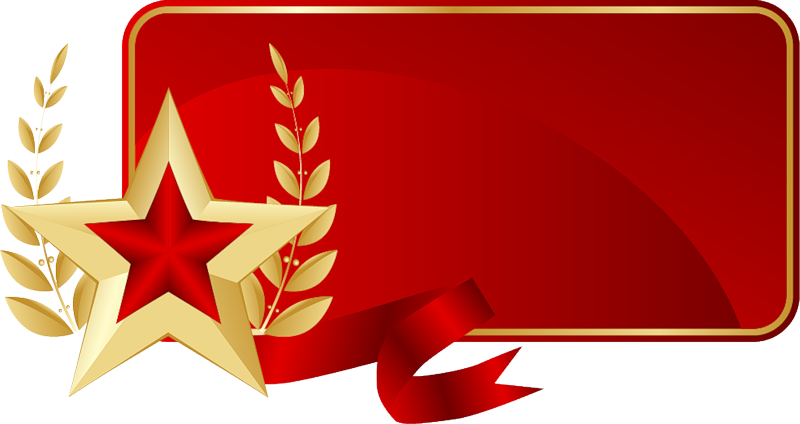 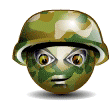 «РУКОПАШНАЯ»
Аналог армреслинга. 
Командам необходимо выделить четверых  самых сильных
участников, которые попарно соревнуются в мышечной силе. 
Затем победившие перераспределяются в новые пары 
для второго тура. Затем также происходит отбор самого сильного
в последнем туре, где сражается всего одна пара
за звание абсолютного чемпиона.
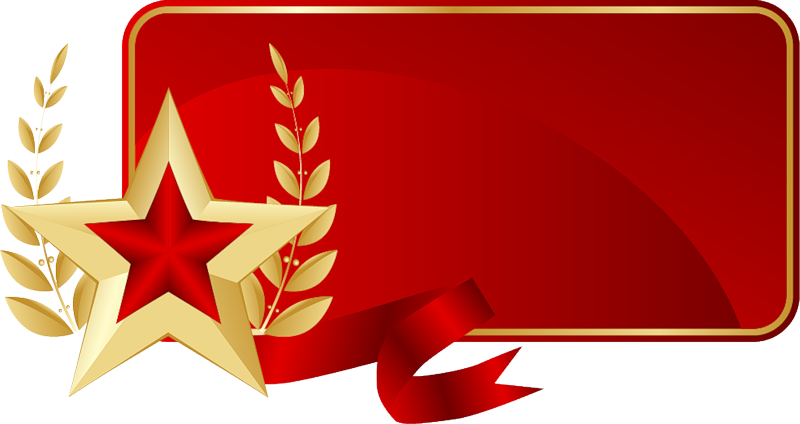 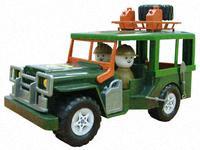 «ОТВЕТСТВЕННЫЙ
 ГРУЗ»
Это забавный командный конкурс – эстафета.
Необходимо каждому участнику команды быстро пробежать 
по маршруту, зажав между ног воздушный шар, 
так чтобы тот не лопнул, и вернуться назад, 
передав шарик следующему участнику.
Побеждает команда, первой завершившая соревнование.
[Speaker Notes: .]
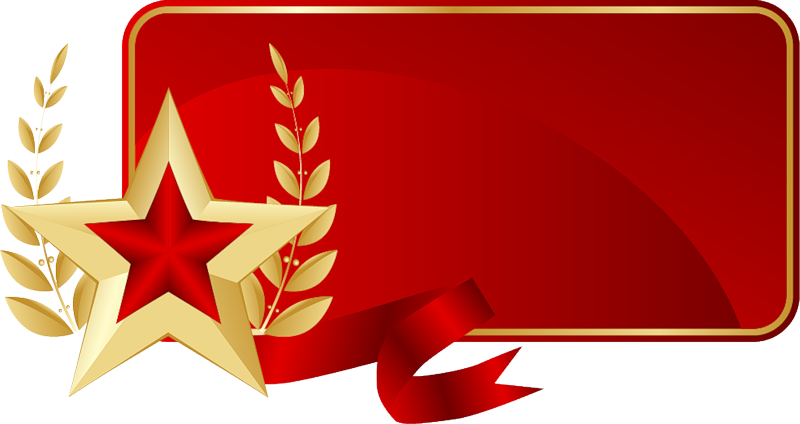 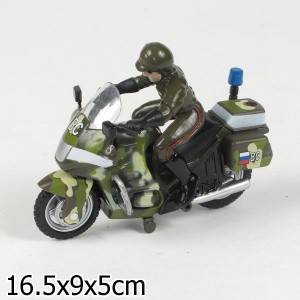 «ВОЕННЫЙ МОТОПРОБЕГ»
Конкурс – эстафета.
Команды разбиваются на пары и по сигналу ведущего
проходят маршрут попарно  следующим образом:
один участник передвигается горизонтально, 
опираясь на ладони рук, его ноги при этом, обхватив за бёдра,
поддерживает его напарник. 
Побеждает команда  быстрее закончившая соревнования.
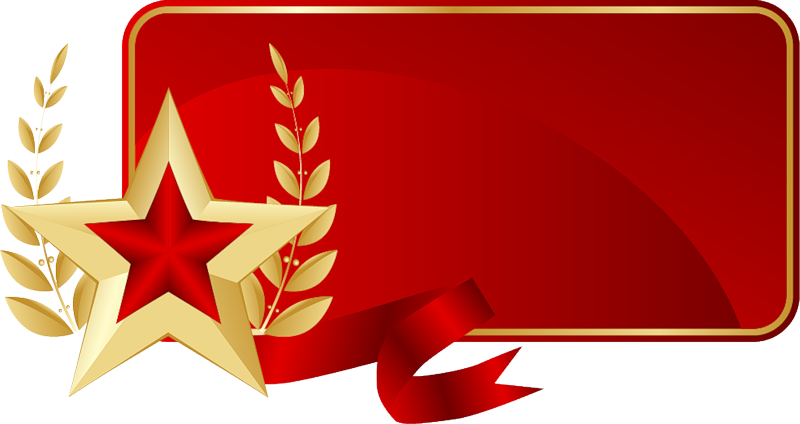 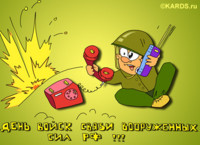 «ШИФРОВКА»
Конкурс разгадывания ребусов на военную тему.
Этот конкурс целесообразно проводить в конце программы. 
Во время подсчета баллов для заполнения «паузы».
Это индивидуальный конкурс, где отвечает участник. 
Первым поднявший руку для ответа на вопрос.
ПОСЛЕДНИЙ ЭТАП  ИГРЫ:
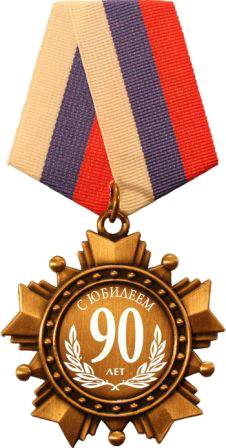 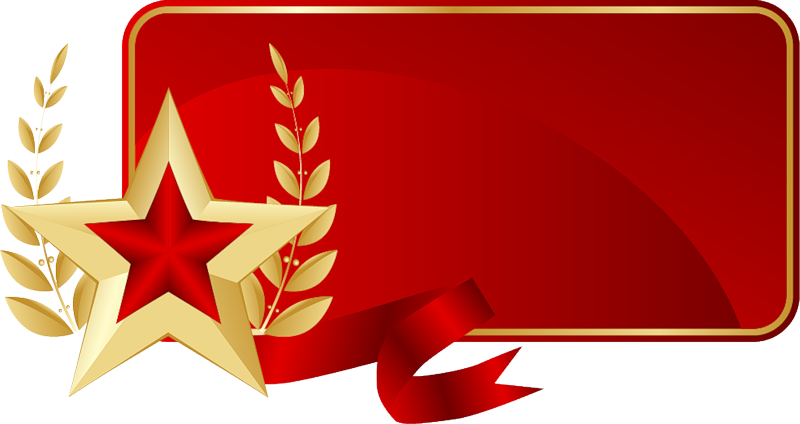 НАГРАЖДЕНИЕ
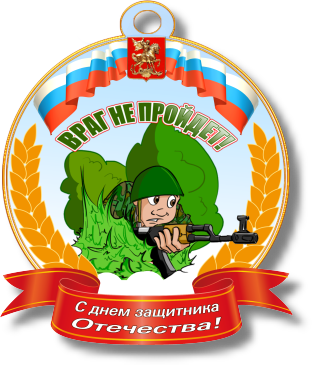 Вручение  стилизованных  
юмористических орденов 
и медалей всем участникам   игры  
в различных шуточных номинациях.
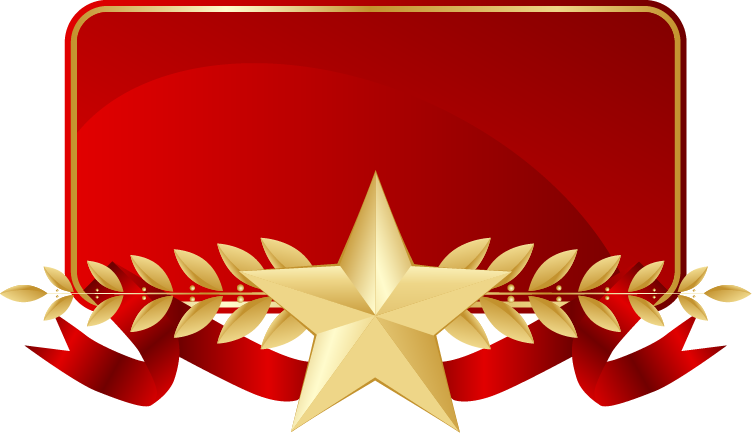 ИСТОЧНИКИ
ИНФОРМАЦИИ:
http://gallerix.ru/album/Russian-painters/
http://knsuvorov.ru/inye_sverstniki_suvorova_v_to__p.html
http://www.1812db.simvolika.org/
http://www.liveinternet.ru/users/3596969/post184120554/
http://www.historyru.com/doc/nh/ushakov/
http://propagandahistory.ru/182/
Plakaty-Vtoroy-mirovoy--Sovetskiy-Soyuz--1943--CHast-I/